-בלמ"ס-
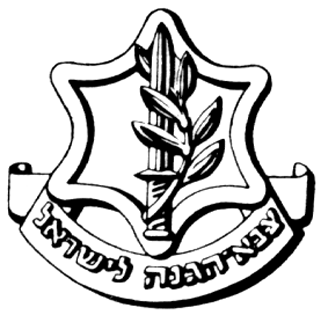 הצגת קורס קיץמחזור מ'
יוני- אוגוסט 2012
1
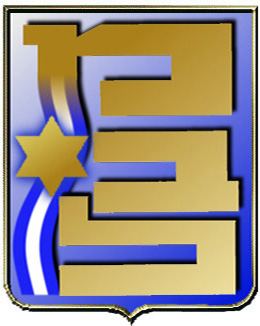 כללי
1. בין התאריכים  10/6-31/8/12 התקיים קורס הכנה לחניכים בינלאומיים מחזור מ'.
2. משך הקורס כ-12 שבועות.
3. בקורס השתתפו כ-6 חניכים:
     שניים מארה"ב, אחד מ"סולן", אחד מהודו, אחד מברזיל ואחד מגרמניה.
2
מטרות ויעדים
מטרת הקורס: 
הכנת החניכים הבינ"ל לקראת שנת הלימודים במכללה ע"י חשיפתם להיבטים שונים המרכיבים את המציאות הישראלית תוך סיוע בתהליך קליטתם וקליטת משפחותיהם.
יעדי הקורס:
הקניית מושגי יסוד להבנת סביבת הביטחון הלאומי הישראלית.
הקניית ידע בסיסי להיכרות עם מרכיבי היסוד של מדינת ישראל.
היכרות ויצירת זיקה למדינת ישראל והעם היהודי.
היכרות עם מבנה וערכי צה"ל.
יצירת חוויה חיובית ללומדים הבינ"ל.
3
עקרונות לתכנון
1. הובלת ר' המנהלת במקביל לשילובו החלקי בהכנת הסגל.
2. ככלל, רוב תכני הקורס ומתכונתו נשמרו משנה שעברה, אולם בוצעה השנה עבודת מטה של ר' וק' המנהלת לעדכון התכנים, יישום הלקחים מקורס הקיץ הקודם וייעול ניצול התקציב (מבוטא בעיקר בתכנון הסיורים).
3. שילוב משפחות בסיורים אשר אינם צבאיים.
4. ארבעה ימי לימוד בשבוע אלא אם כן משולבים המשפחות בסיורים ביום א'.
5. לו"ז קבוע שהוצג לחניכים עם תחילת הקורס ושימור משך מתכונת הקורס.
6. פריסת תכני לימודי העברית לאורך כל הקורס.
7. סיורים של עד יומיים לכול היותר.
4
עקרונות לתכנון המשך
8. ק. מנהלת לומדים מרכזת את כלל מרכיבי הקורס.
9. אחריות המש"ק/יות לפי שבועות.
5
מיפוי תכנים - מופעי אלוף
1. שיחת פתיחה - יום ג' 19/6/12
2. קבלת פנים (שולב יחד עם אירוע סיום הקורס)- יום ה' 30/8/12 18:30-20:00
3. שיחת סיכום - יום ד' 29/8/12 11:00-12:00
6
מיפוי תכנים- הרצאות
7
מיפוי תכנים- הרצאות
8
מיפוי תכנים - סיורים
9
נקודות מוצעות לשיחה
What were the strong/weak points of the course?
How did the course prepare you for understanding Israel’s threat environment and national security challenges?
What was the value of the Hebrew language studies?
How was the integration of the families into the course activities – lectures/tours?
נקודות מוצעות לשיחה
What was the value of the visits/tours? What could you do without? What would you have liked to see that you didn’t?
Administrative issues – what needs to be improved?
What is the outstanding subject you learned about that you didn’t know about prior to your arrival?
What is the outstanding subject that is still largely unknown/uncomprehensible to you?